TIC 203 - DIŞ TİCARET İŞLEMLERİ VE UYGULAMALARI
BÖLÜM 1
DIŞ TİCARET İŞLEMLERİNE GİRİŞ
ÜLKELER NEDEN TİCARET YAPAR?
Ülkeler, kendi ihtiyaçlarını karşılayacak kaynaklara ya da kapasiteye sahip olmadıklarında ticaret yaparlar.

Kaynak Eksikliği
Daha Ucuz ve Kaliteli Ürünler
Uzmanlaşma
Teknoloji Transferi
İstihdam ve Ekonomik Büyüme
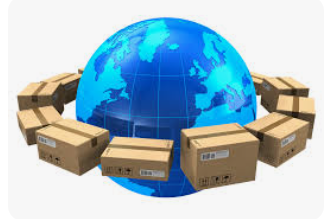 DIŞ TİCARETTE EN SIK KULLANILAN KAVRAMLAR
İhracat: Bir malın, yürürlükteki İhracat Mevzuatı ile Gümrük Mevzuatına uygun şekilde Türkiye gümrük bölgesi dışına veya serbest bölgelere çıkarılmasını yada Müsteşarlıkça ihracat olarak kabul edilecek sair çıkış ve işlemlere denir.

İhracatçı: İhraç edeceği mala göre ilgili İhracatçı Birlikleri Genel Sekreterliğine üye olan, vergi numarasına sahip gerçek veya tüzel kişiler ile tüzel kişilik statüsüne sahip olmamakla birlikte yürürlükteki mevzuat hükümlerine istinaden hukuki tasarruf yapma yetkisi tanınan ortaklıkları ifade eder.

İmalatçı-ihracatçı: İşlem görmüş ürünün tamamını veya bir kısmını üreten ve bu ürünün ihracatını kendisi ve/veya aracı ihracatçı vasıtasıyla gerçekleştiren firmadır.
İhracat Rejimi: Serbest dolaşımda bulunan eşyanın ihraç amacıyla Türkiye Gümrük Bölgesi dışına çıkışına ilişkin hükümlerin uygulandığı rejimdir.

Fiili ihracat: İhraç eşyası, buna ilişkin gümrük beyannamesinin tescili sırasında bulunduğu durum ve niteliğini gümrük denetiminden çıktığı sırada da aynen muhafaza etmesi ve bu haliyle Türkiye Gümrük Bölgesini terk etmesi koşuluyla fiilen ihraç edilmiş sayılır. 

İhracatçı Birlikleri Genel Sekreterliği Onayı/Kaydı: İhracatçı Birlikleri Genel Sekreterliği tarafından gümrük beyannamesi onay/kayıt işlemleriyle ilgili olarak verilecek onay, kayıt ve/veya elektronik onayı/kaydı.
İhraç Müsaadesi: Ülke ekonomisinin ihtiyaçları, iç ve dış piyasa arz ve talep durumu, satış şekli ile alıcı ülke ve firmaların ülkemiz ile olan ticari ve ekonomik ilişkileri gibi hususlar göz önünde tutularak Müsteşarlıkça verilen ihraç iznidir. 

Kayda Bağlı İhracat: Gümrük beyannamesinin, ihracattan önce İhracatçı Birlikleri Genel Sekreterliğince kayda alındığı ihracat şeklini ifade eder.

Teknik Düzenlemeler: Ürünlerin özelliklerini veya işlem ve üretim yöntemlerine ilişkin, uyulması zorunlu belgelere, yasal düzenlemelere "teknik düzenleme" denir. Teknik düzenlemeler, terminoloji, semboller, ambalajlama, işaretleme, etiketleme vb. şekillerde karşımıza çıkabilir.

İthalat: Bir ülkedeki alıcıların, başka ülkelerde üretilmiş mal ve hizmetleri satın almalarına denir.

Bedelsiz ithalat: Bedeli için döviz transferi yapılmadan yurt dışında elde edilen ve yurda getirilmesi mecburi olmayan dış kazanç ve tasarruflarla satın alınan bazı şahsi ve ticari mahiyette eşyanın yurda ithalidir.
Dâhilde işleme izin belgesi: İhraç amacıyla gümrük muafiyetli ithalata ve/veya yurt içi alımlara imkân sağlayan Müsteşarlıkça düzenlenen belgeye denir.
 
Dâhilde işleme izni: İhraç amacıyla gümrük muafiyetli ithalata imkân sağlayan ve gümrük idaresince verilen izne denir.

Antrepo: Gümrük gözetimi altında bulunan eşyanın konulması amacıyla kurulan ve kuruluşunda aranılacak koşulları ve nitelikleri yönetmelikle belirlenen yerlere denir. 

A.TR dolaşım belgesi: Türkiye veya Toplulukta (AB) serbest dolaşımda bulunan eşyanın Katma Protokolde öngörülen tercihli rejimden yararlanabilmesini sağlamak üzere, ihracatçı ülke yetkili kuruluşlarınca düzenlenip gümrük idaresince vize edilen belgeye denir.
TİCARETİN AVANTAJLARI
Bir ülkenin karşılaştırmalı üstünlüklerinin kullanılmasını sağlamaktadır. 

Ticaret, rekabeti artırmakta ve dünya fiyatlarını düşürmektedir, bu da tüketicilere kendi gelirlerinin alım gücünü artırarak fayda sağlamakta ve tüketici fazlasında bir artışa yol açmaktadır.

Malların ve hizmetlerin kalitesi artmakta, çünkü rekabet, yenilikçiliği, tasarımı ve yeni teknolojilerin uygulanmasını teşvik etmektedir. Ticaret ayrıca ülkeler arasında teknoloji transferini teşvik etmektedir.

Ticaretin istihdamı artırması olasıdır, çünkü istihdam üretimle yakından ilişkilidir. Ticaret, ihracat sektöründe daha fazla insanın istihdam edilmesine ve çarpan etkisiyle tüm ekonomide daha fazla iş yaratılmasına yol açmaktadır.
Dış ticaret işlemleri, ülke içi ticaret işlemlerine göre çok karmaşık, daha masraflı ve çok dikkat isteyen işlemlerdir. 

Dış ticaret ilişkisinde tarafların hak ve yükümlükleri açısından hukuki (mevzuat), yabancı para kullanılması yönünden kambiyo işlemleri, taşıma faaliyetleri yönünden nakliye ve sigorta, şirket ve ülke ekonomisine etkilerinin tespiti açısından muhasebe ve finans, tüm bu işlemler sırasında düzenlenen sözleşme ve prosedürler açısından belgeler önem arz etmektedir.
DIŞ TİCARETİN ÜLKE İÇİ TİCARETTEN FARKLARI
1) Satış İşlemi Yurt Dışına Yapılır
2) Farklı Taşıma Sistemleri Kullanılır
3) Yabancı Para Birimi Kullanılabilir
4) Bankacılık Sistemi  Devreye Girer
5) Uluslararası Anlaşmalar Uygulanır
6) Daha Yüksek Risk Vardır
7) Hataların Telafisinin Maliyetli Olması
8) Bürokrasinin Yoğunluğu
9) Ödeme Sistemleri Farklıdır
10) Farklı Kültür, Ticari Ahlak ve Örf / Adetin Olması